188-й вебинар Ассоциации «КБА НКО» — «Практические аспекты применения договоров ГПХ в деятельности НКО»Автор и ведущий: Татаров Константин Юрьевич, кандидат экономических наук, аттестованный преподаватель ИПБ РФ, судебный эксперт
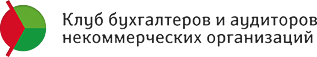 Условия договора ГПХ
предмет договора;
сроки исполнения;
стоимость работ или услуг: если не можете сразу определить финальные объемы, устанавливается цена за единицу и порядок итогового расчета;
правила выполнения работ или оказания услуг;
порядок расчетов и особенности предоплаты;
ответственность сторон за нарушение условий;
данные сторон, их контакты, адреса и банковские реквизиты.
Лайф-хак от ведущего: Сверьтесь с ГК РФ — если для вашего вида договора предусмотрены существенные условия, без них он считается незаключенным.
Основные ошибки при оформлении договора ГПХ
В предмете договора закреплена трудовая функция
В договоре отсутствует конкретный объем работ
Договором установлена ежемесячная в определенной сумме оплата труда
Договор предусматривает подчинение работника внутреннему трудовому распорядку
Договоры носят не разовый, а систематический характер и заключаются на длительный период
Договором возложена материальная ответственность на исполнителя работ
Обеспечение работодателем работника условиями труда
Последствия переквалификации Договора ГПХ в Трудовой договор
1. Неблагоприятные последствия для работодателя (заказчика) в виде доначисления:
Страховых взносов «на травматизм»;
Отпускных выплат;
Оплатить временную нетрудоспособность за период действия Договора ГПХ;
премий, бонусов и компенсаций, выплачиваемых в организации на основании ВНА;
2. Уплата пени и штрафных санкций.
3. Корректировка ранее представленных отчетов.
ЛАЙФ-ХАК от ведущего: Обязательно контролировать, чтобы предмет договора не совпадал со служебными обязанностями кого-либо из сотрудников.
Особенности заключения договора c самозанятым
Убедиться, что с самозанятым компания не имеет трудовых отношений, он не был в штате вашей компании последние два года.
В договоре необходимо зафиксировать его статус. (Еще лучше, если он подтвердит свой статус выпиской из личного кабинета);
Контролировать, чтобы после каждой выплаты самозанятый предоставлял чек из сервиса «Мой налог».
Оформить акт выполненных работ.
Структура Договоров ГПХ
Письмо Минтруда от 09.09.2022 № 14-2/ООГ-5755
ГПХ Минтруд рекомендует использовать при оформлении с дистанционным работником, работающим за границей

Оформление отношений с лицами, проживающими за рубежом, по трудовым договорам противоречит законодательству и влечет серьезные риски для российского рынка труда.
Заключение трудового договора о дистанционной работе с гражданином для осуществления трудовой деятельности за пределами Российской Федерации не допускается.

Сотрудничество с лицами в целях дистанционной работы за рубежом для российских компаний, полагаем, может осуществляться в рамках гражданско-правовых отношений. При этом следует учитывать запреты и ограничения, связанные с работой граждан других государств на территории соответствующего зарубежного государства.
© К.Ю. Татаров,2023
7
Изменения 2023 года
© К.Ю. Татаров,2023
8
КАРДИНАЛЬНОЕ  ИЗМЕНЕНИЕ ПО ДОГОВОРАМ ГПХНовая редакция подп. 5 п. 2 ст. 11 Федерального закона от 01.04.1996 № 27-ФЗ “Об индивидуальном (персонифицированном) учете»
С 2023 года с выплат по договорам ГПХ нужно будет платить ещё и взносы на соцстрахование — по единому тарифу, как с выплат по трудовым договорам.
© К.Ю. Татаров,2023
9
ОСНОВНОЕ ИЗМЕНЕНИЕ ПО ДОГОВОРАМ ГПХНовая редакция подп. 5 п. 2 ст. 11 Федерального закона от 01.04.1996 № 27-ФЗ “Об индивидуальном (персонифицированном) учете»
С 01.01.2023 нужно оперативно сообщать в СФР о заключении и прекращении договоров ГПХ.
А именно, не позднее следующего рабочего дня после заключения или прекращения гражданско-правового договора нужно сообщить в Социальный фонд России следующие сведения:
дату заключения договора;
дату прекращения;
иные реквизиты договора;
периоды выполнения работ либо оказания услуг.
© К.Ю. Татаров,2023
10
КАКИЕ ДОГОВОРЫ ГПХ НЕОБХОДИМО ОТРАЖАТЬ В ЕФС-1
Указанное правило и срок касаются договоров, на вознаграждения по которым начисляют страховые взносы по НК РФ. Это:

договоры ГПХ о выполнении работ/оказании услуг;
авторского заказа;
об отчуждении исключительных прав на произведения науки, литературы, искусства;
издательские лицензионные договоры;
лицензионные договоры о предоставлении права использования произведения науки, литературы, искусства;
© К.Ю. Татаров,2023
11
© К.Ю. Татаров,2023
12
Графа 6 “Код выполняемой функции”
© К.Ю. Татаров,2023
13
Письмо СФР от 07.02.2023 № 19-02/11195л.
Фонд рассмотрел следующую ситуацию: 
договор подряда заключен 10.01.2023 года. При этом дата начала действия договора – 01.02.2023. В какой срок нужно сдать ЕФС-1: не позднее 11 января или 2 февраля?
В таком случае ориентироваться нужно на дату заключения договора. То есть представить ЕФС-1 следует не позднее 11.01.2023.
Приказ ФНС России от 29.09.2022 N ЕД-7-11/878@ "Об утверждении форм расчета по страховым взносам и персонифицированных сведений о физических лицах, порядков их заполнения, а также форматов их представления в электронной форме"
Особенности заполнения формы по Договорам ГПХ
В строке 070 укажите сумму выплат и других вознаграждений, которые начислены за отчётный месяц физическому лицу.
В отчёт нужно включить и тех физлиц, которым в отчётном месяце ничего не начисляли, но с ними есть действующие договоры:

трудовые;
гражданско-правовые на работы или услуги;
авторского заказа;
об отчуждении исключительного права на результаты интеллектуальной деятельности;
издательские лицензионные;
лицензионные о предоставлении права использования результатов интеллектуальной деятельности.
В строке 070 при этом будет стоять «0».
При расчетах по договорам ГПХ необходимо учитывать профессиональные вычеты
Профессор Никитина опубликовала в журнале статью. Размер авторского гонорара составил 5 000 руб. Рассчитайте величину страховых взносов по авторскому договору.
Решение: 
Определяем базу расчета взносов:
5 000 руб. * 20% = 1 000 руб. (размер вычета)
5 000 руб. – 1 000 руб. = 4 000 руб.(база для расчета взносов и НДФЛ)
4 000 руб. х 30% = 1 200 руб. (величина страховых взносов)

Таким образом, по строке  070 Формы сведений мы укажем значение «5000».
[Speaker Notes: Внимание! Доходы Никитиной по основному месту работы в вузе (НИИ и т.д.) при расчете страховых взносов не учитываются. Налоговая база считается у каждого работодателя отдельно]
Оформление волотеровТермины гражданско-правового договора с волонтером в соответствии с Федеральным законом от 11.08.1995г.  №135-ФЗ «О благотворительной деятельности и добровольчестве (волонтерстве)» предусмотрены следующие понятия
Ст. 1 Под добровольческой (волонтерской) деятельностью понимается добровольная деятельность в форме безвозмездного выполнения работ и (или) оказания услуг в целях.

Ст. 5 Организаторы добровольческой (волонтерской) деятельности - некоммерческие организации и физические лица, которые привлекают на постоянной или временной основе добровольцев (волонтеров) к осуществлению добровольческой (волонтерской) деятельности и осуществляют руководство их деятельностью.

П.5, ст. 17.1 . Условия участия добровольца (волонтера) в деятельности организатора добровольческой (волонтерской) деятельности, добровольческой (волонтерской) организации могут быть закреплены в гражданско-правовом договоре, который заключается между организатором добровольческой (волонтерской) деятельности или добровольческой (волонтерской) организацией и добровольцем (волонтером) и предметом которого являются безвозмездное выполнение добровольцем (волонтером) работ и (или) оказание им услуг в рамках деятельности указанных организатора, организации для достижения общественно полезных целей.

ВЫВОД ВЕДУЩЕГО: По волонтерам персонифицированные сведения сдаем, но в строке 070 ставим «0»
© К.Ю. Татаров,2023
18
Практический пример:Студент Саша Иванов подписывает с нами договор подряда на ремонт компьютера. Стоимость работ определена в 5 000  руб. Договор подписан 30 января 2023 года. Акт прима выполненных работ подписан 10 февраля. Расчет произведен 13 февраля
19
© К.Ю. Татаров,2023
Вопрос: О применении пониженных тарифов страховых взносов организацией — субъектом МСП с выплат, превышающих величину МРОТ, в пользу физлиц, работающих по ГПД.
МИНИСТЕРСТВО ФИНАНСОВ РОССИЙСКОЙ ФЕДЕРАЦИИ
ПИСЬМО от 23 сентября 2020 г. N 03-15-06/83334
Таким образом, организация, включенная в единый реестр субъектов МСП, с выплат в пользу физических лиц, превышающих величину МРОТ, в рамках гражданско-правовых договоров, предметом которых являются выполнение работ, оказание услуг, вправе применять вышеупомянутые пониженные тарифы страховых взносов.
© К.Ю. Татаров,2023
20
Студент Саша Иванов в феврале 2023 года подписал с нами ДВА договора ГПХ на ремонт компьютеров. Стоимость одного 5000, а второго 15000.  Второй договор выполнен и оплачен также в феврале 2023 года.
Задача, рассчитать сумму страховых взносов за февраль 2023 года с полного вознаграждения Саши Иванова. Условия: организация работодатель является субъектом МП
Совокупный доход составит 20 000 руб.
Расчет происходит по ДВУМ ставкам: 30% и 15 %
© К.Ю. Татаров,2023
21
МИНИСТЕРСТВО ТРУДА И СОЦИАЛЬНОЙ ЗАЩИТЫ РОССИЙСКОЙ ФЕДЕРАЦИИПИСЬМО от 5 августа 2022 года № 17-1/В-103
Согласно части 4.1 статьи 2 Федерального закона № 255-ФЗ застрахованные лица, работающие по договорам гражданско-правового характера, предметом которых являются выполнение работ и (или) оказание услуг, (далее - договоры ГПХ), имеют право на получение страхового обеспечения при условии, что сумма страховых взносов, начисленная с выплат в их пользу, в том числе в рамках трудовых отношений, страхователями за календарный год, предшествующий календарному году, в котором наступил страховой случай, составляет в совокупном размере не менее стоимости страхового года, определяемой в соответствии с частью 3 статьи 4.5 Федерального закона № 255-ФЗ (в 2022 году - 4 833,72 рублей).
© К.Ю. Татаров,2023
22
БЛАГОДАРЮ ЗА ВНИМАНИЕ



WWW.KTATAROV.RU
© К.Ю. Татаров,2023
23